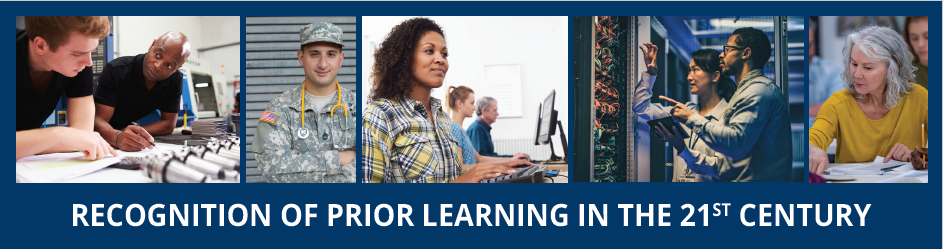 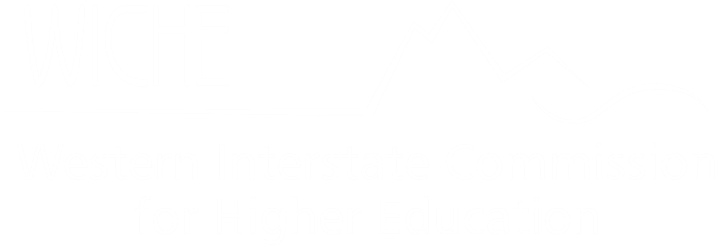 Prior Learning Assessment: the Impact for Today’s Students and the Importance for Tomorrow’s
CAEL Conference November 5, 2020
What are we going to talk about today?
Introduction to our recently completed PLA landscape analysis
Presentations on the current state of play of PLA
PLA practices on campus
PLA policies at the state and system level
The Future of PLA
Panel discussion 
Q and A
Poll Q #1
How familiar are you with prior learning assessment? 
Not a clue, this is my first-time hearing about it
I have heard about it before, but I’m still pretty new
I have a pretty good understanding of PLA
I’ve got this, I am very familiar with PLA
PLA makes a difference…but it remains elusive
Recent findings from a 72-institution study conducted by CAEL and WICHE suggest that PLA offers:

Higher degree completion 
Reduced time to degree 
Reduced cost 
Increased residential credit earning 

And yet, just over 10 percent of the adult students in our sample had earned credit from PLA – with rates even lower for students of color and students from low-income backgrounds.
Several partners contributed to the landscape analysis
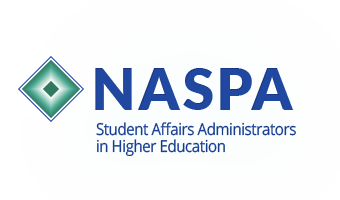 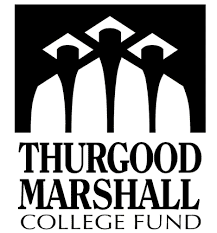 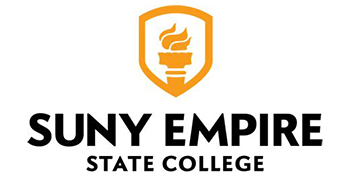 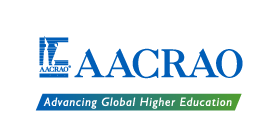 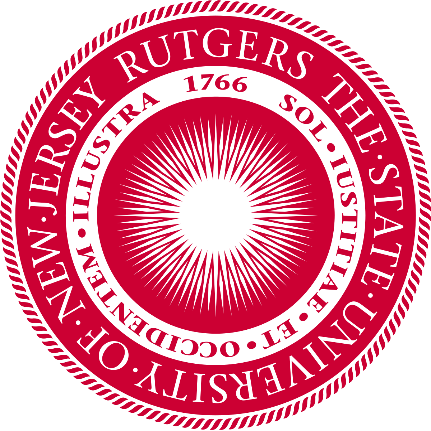 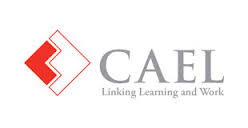 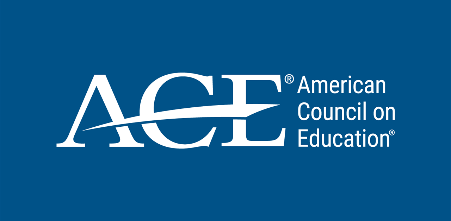 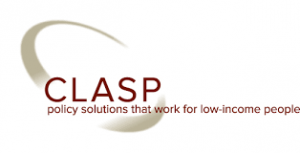 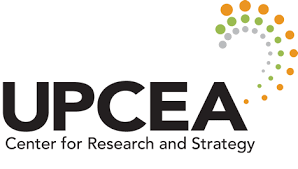 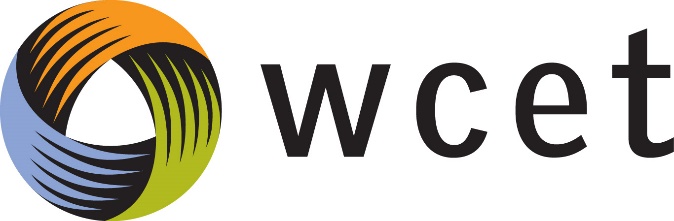 Advising and PLA for Degree Completion
Alexa Wesley and Amelia Parnell 
NASPA-Student Affairs Administrators in Higher Education
Poll Q #2:
How frequently are you involved with advising adult learners about their PLA options?
Often
Occasionally
Rarely
Not at all
[Speaker Notes: AP]
Current Trends in Advising
Multiple Models: Structures and processes by which advising resources are delivered continue to evolve. For example, many campuses are considering centralized versus decentralized approaches. 
Technology Use: Most institutions that aim to provide a high-quality advising experience leverage technology to perform a variety of functions that help advance student persistence and completion outcomes.
Personnel Shifts: To address high case loads, campuses can provide career ladder opportunities with a specific focus on leveraging PLA. 
Integration: Many campuses are increasing their emphasis on delivering a holistic and integrated advising experience.
[Speaker Notes: AP]
Research Level-Setting
Research Questions 
To what extent are shifts in higher education impacting advising practices related to PLA?  
In what ways are advisors helping students navigate the PLA process? 
What do advisors perceive as key student challenges related to PLA and how are they addressing them?
Methodology
Video and phone interviews with practitioners in advising-related roles at institutions
National survey of student affairs professionals with advising roles, including closed and open-ended questions
Key Findings
Advisors play a critical front-line role in helping students navigate the PLA process
Effective advisors play the role of translator and liaison between students and faculty/staff.
“It’s hard for the student to understand that we’re the messenger.  We end up being that person who has to explain it, when a lot of times we’re not faculty first. We’re the student affairs professionals first.”
Students may not know about PLA options available 
Access to PLA is like getting into “a secret club.” There is a need to proactively identify candidates for PLA and initiate advisor conversations.
Methods of PLA should be more inclusive of all learner experiences and preferences
“Every student that comes to us is not a blank slate. Every student comes to us with learning, no matter the age.”
[Speaker Notes: AW]
Recommendations
Develop formal processes and policies for how to award PLA credit, including a process for evaluating such policies.
Provide additional PLA-related training and other professional development for faculty, staff, and administrators.
Proactively connect with students to gather information and refine PLA practices.
The Current State of Prior Learning Policies
Rosa García, The Center for Law and Social Policy 
Sarah Leibrandt, WICHE
Poll Q #3
What type of PLA policy (for PLA opportunities besides just military experience and/or AP/IB scores) does your state have?
PLA policy is written in state statute
PLA policy is set by state education agency
PLA policy set by system office
PLA policy at both state and system levels
No PLA policy set at state or system level
I don’t know
Introduction to the Brief
Outlines PLA policy barriers related to transparency, affordability, equity and inclusion, and evaluation.  

Highlights PLA policies at the state and system level, including findings from previous state policy scans.  

Offers suggestions for ways in which policies can better support students of color, students with low incomes, immigrants, and adult learners by addressing issues of transparency, affordability, inclusion, and evaluation. 

Provides recommendations for policymakers and accreditors and ideas for future research.
Key Highlights
States, systems, institutions, and the federal government can play a critical role in  making credit for prior learning more accessible and affordable for students with low incomes, students of color, immigrants, and adult learners.

Creating greater awareness of prior learning policies can help to increase college completion among these student populations. 

State higher education systems and institutions must work to make prior learning policies transparent and available to students, faculty, and staff.
Key Highlights
State policy makers and system leaders should consider expanding other acceptable forms of prior learning credit that recognize experiential learning from a variety of contexts, including college-level learning experiences that promote social justice, work-based learning, civics and service learning, and others.

While a one-size-fits-all state or federal PLA policy would not work for all states, systems, and institutions, PLA policies must be equitable and benefit all students.
PLA Policies as Equity Levers
Transparency. Oregon statute requires the Higher Education Coordinating Commission to work with institutions to…”Develop transparent policies and practices in awarding academic credit for prior learning to be adopted by the governing boards of public universities, community colleges and independent institutions of higher education.” Or. Rev. Stat. Ann. § 350.110

Affordability. Indiana statute allows students to use state financial aid dollars towards the costs associated with PLA. Ind. Code § IC 21-12-17-1
PLA Policies as Equity Levers
Access. Washington statute requires institutions and systems to collaborate in PLA policy development to “Increase the number of students who receive academic credit for prior learning and the number of students who receive credit for prior learning that counts towards their major or towards earning their degree, certificate, or credential, while ensuring that credit is awarded only for high quality, course-level competencies.” Wash. Rev. Code Ann. § 28B.77.230

Access. Salish Kootenai College, a tribal college in Montana, has a long history of awarding credit for prior learning of the Salish language. The Native language teaching/apprenticeship program at Salish Kootenai College not only honors elder knowledge and validates their traditional ways of learning, but also increases the capacity of the community to perpetuate the Salish language for younger generations. 
	At the end of the program, students earn an associate’s degree in education and are eligible 	for Montana’s Class 7 teacher certification. 	http://www.mtrules.org/gateway/ruleno.asp?RN=10%2E57%2E436; https://www.skc.edu/sled/)
Recommendations
Transparency.
Institutions should ensure that all students understand the opportunities available to them through PLA by making them clear and transparent.

Institutions should conduct policy and program evaluations regularly using quantitative and qualitative data to better understand how students are notified. 

Institutions and states should ensure that the new federal regulation requiring institutions to publicize PLA policies increases awareness of PLA among students through evaluation and review.
Recommendations
Affordability. 
Ensure that access to PLA is not limited by cost; policymakers should consider allowing PLA costs to be covered in financial aid policies.  

Racial Equity and Inclusion. 
States, systems, and institutions should consider expanding other acceptable forms of learning credit in their PLA policy that recognize experiential learning from a variety of contexts: social-justice work-based learning experiences, registered apprenticeships, civics, service learning, and others. These learning experiences could help students with low incomes, students of color, immigrants, and adult learners succeed in school, the workforce, and can benefit their communities.
Learning Recognition and the Future of Higher Education
Nan Travers, SUNY Empire State College 
Becky Klein-Collins, Council for Adult and Experiential Learning
Introduction to the Brief
Issues in higher education: 
Equity; access; persistence and completion; transparency, trust, and transferability; workforce preparation; affordability and reduced institutional funding; slow up-take of newer approaches (online, learning recognition, workforce integration, incremental credentialing)
COVID-19 pandemic – Major Disrupter  
Work, live, & learn
Distance learning – Distance working (good & bad)
Inequities revealed even more
Decreases in returning students
Our New Current Students
Must juggle f2f and distance
 Work, family, day-to-day life, health, and school
Increased technological needs (access & know-how)
Have work experiences – continues to evolve
Greater need for ongoing upskilling and reskilling
Increased on-demand access to learning
Need to be recognizing and credentialed for what they know
Need learning to be counted for more than one requirement
Change is Possible in Higher Education
Agility & responsive to an unpredictable world
Ever-evolving skills and workforce needs
Further role of learning recognition
New ways of defining, delivering, assessing & credentialing learning
Transparency & transferability of curriculum
Learning Recognition is a Driver and Solution for Change
Equity and inclusion
Integration of learning and work
New and more collaborative approaches to curriculum
New ways to codify and assess learning
Recognition of individual student’s learning and competencies
Different credentialing model
Comprehensive student records
Decreased costs of education
Poll Q #4
To what extent do you think the concepts you heard today can help your institution improve and extend your learning recognition opportunities for students?
Very helpful
Helpful
Somewhat helpful
Not very helpful
Not helpful at all